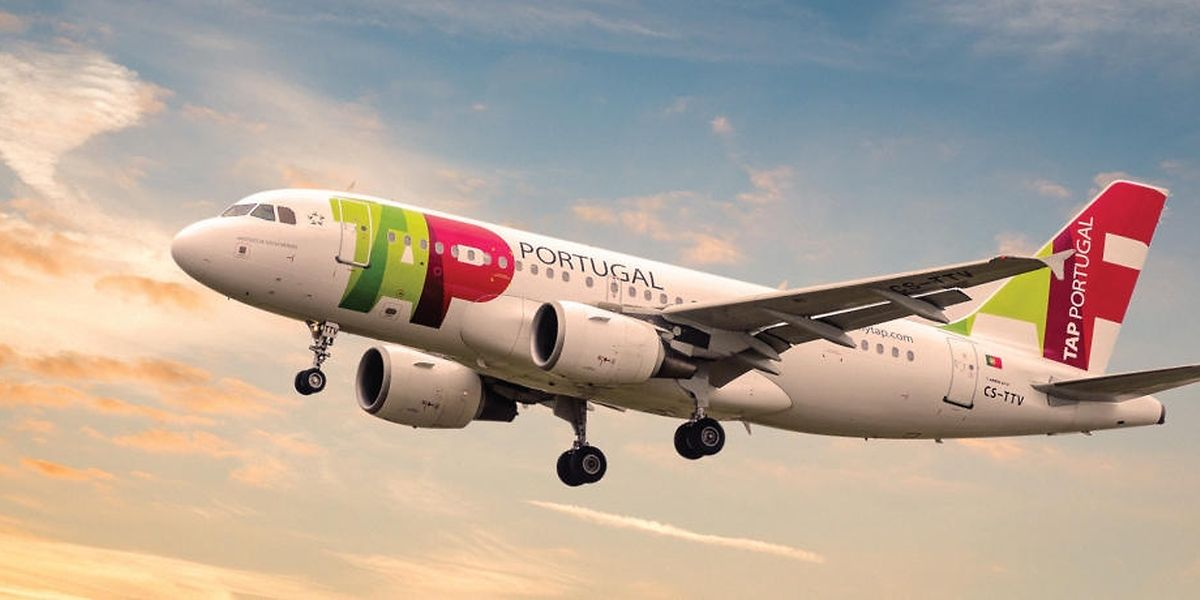 TAP
Francisco Duque
Tárcia Sebastião
Marta Roque 
Mariana Santos
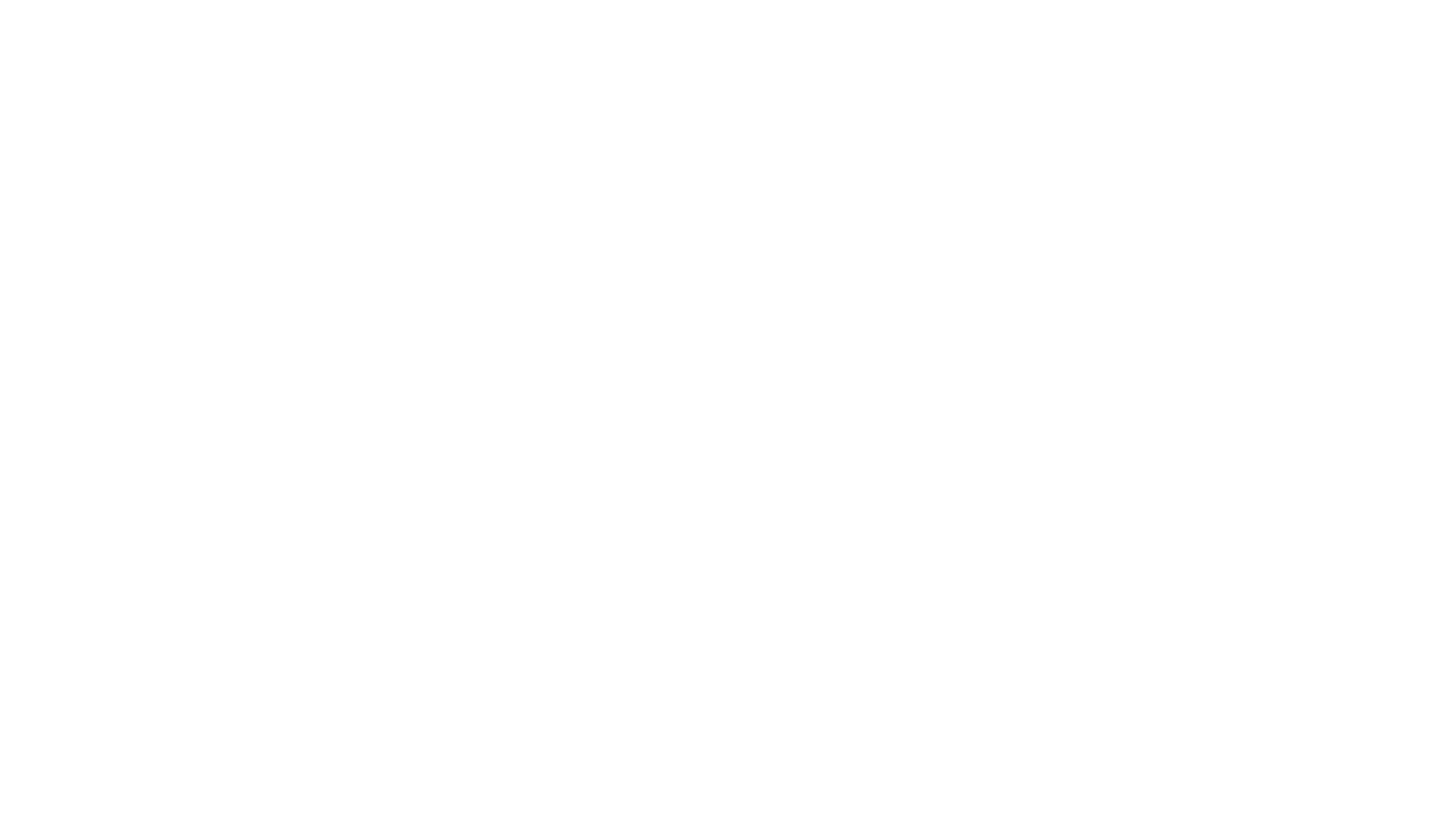 Relevant Information
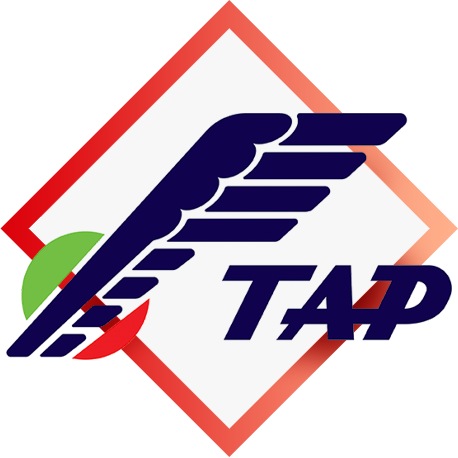 On March 14, 1945 - TAP was created.
The first oficial logotipo of TAP. 
The first trip made inside the country was from Lisbon to Oporto in 1947. 
 In 1948 a few routes were first inaugurated    to Sevilla and Paris.
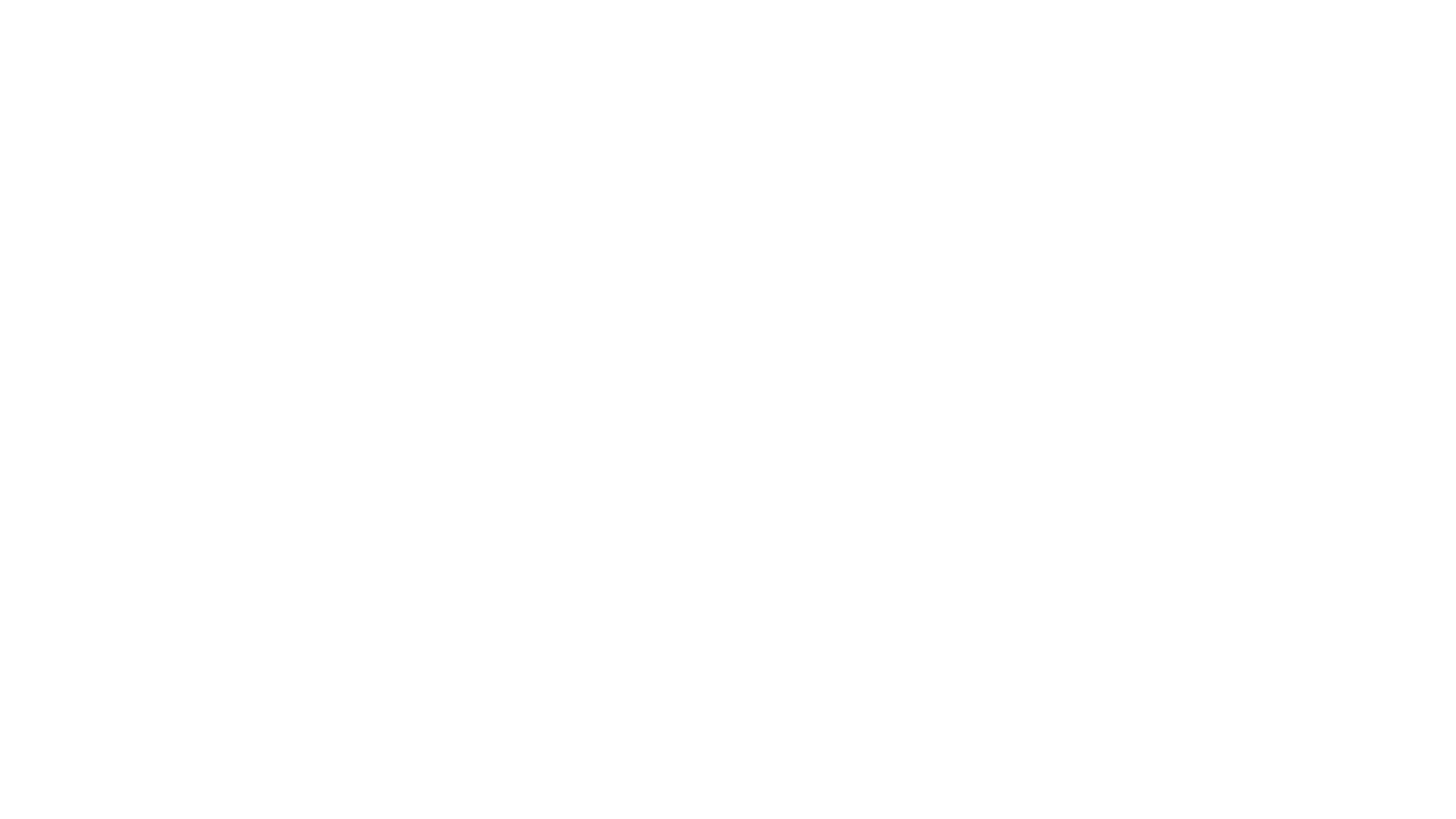 -A new image was adopted in 1948.-In 1948 TAP started travelling to London.-In 1953 TAP became a joint-stock company with limited responsibility.-TAP also started flying to Casablanca and Tanger.-In 2004 TAP payed tribute to a famous football player by naming one of its planes as “Eusébio”.
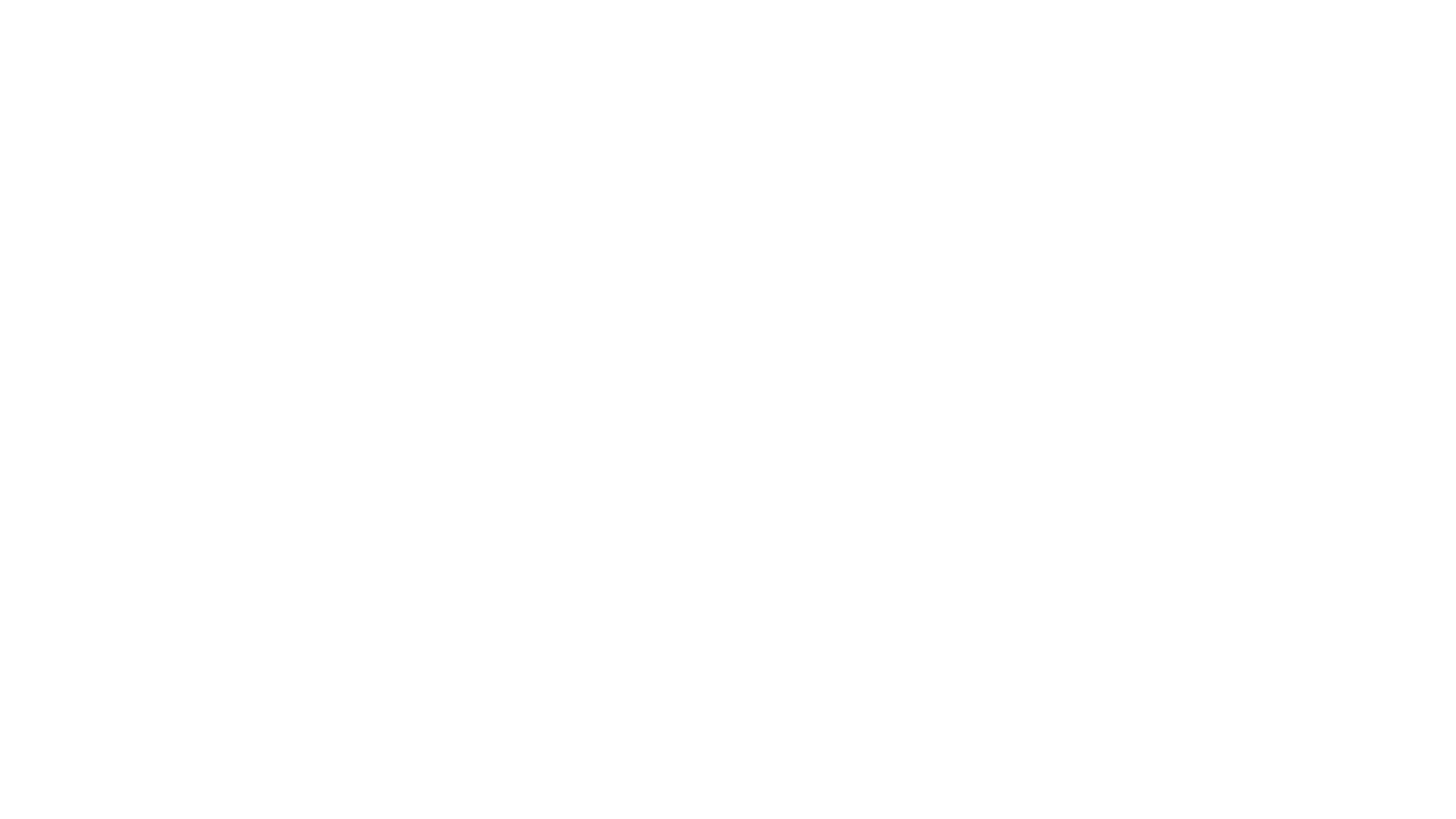 TAP in 2009 launched 6 new environmentally-friendly airplanes. TAP was the first airline company to launch the  CO2 compensation program.  TAP has 98 aircrafts.